PANEL DE EGRESADOS 2017
La Academia de Ingeniería Industrial se complace en invitarle al:
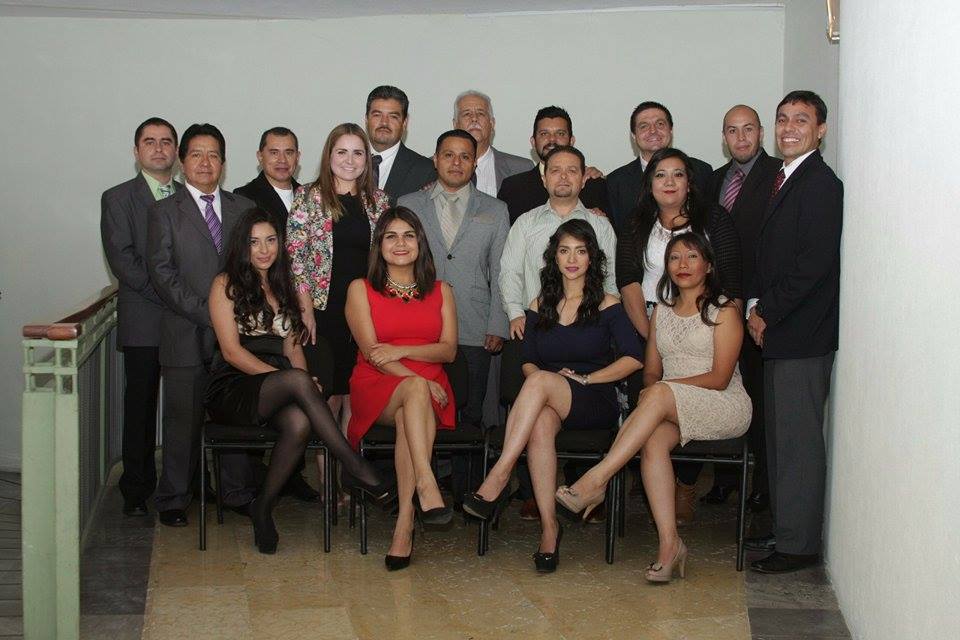 PANEL DE EGRESADOS 2017
SE LLEVARÁ A CABO EL 31 DE MAYO EN PUNTO DE LAS 9:30 a.m. EN EL TEATRO DE LA CIUDAD (TEATRO OBRERO).
COSTO $100.00
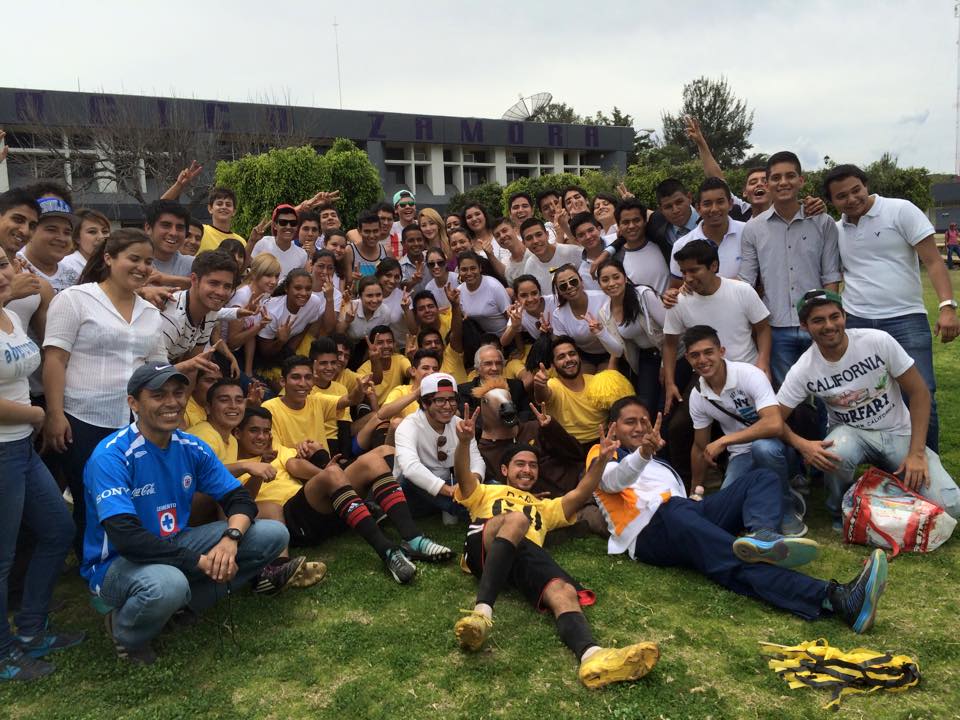 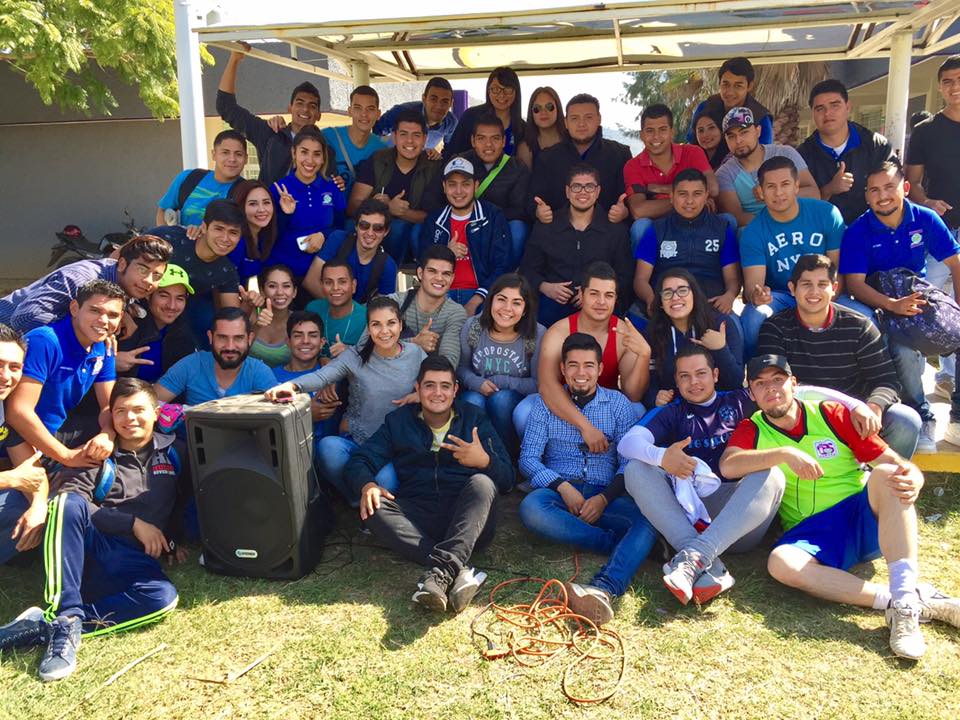 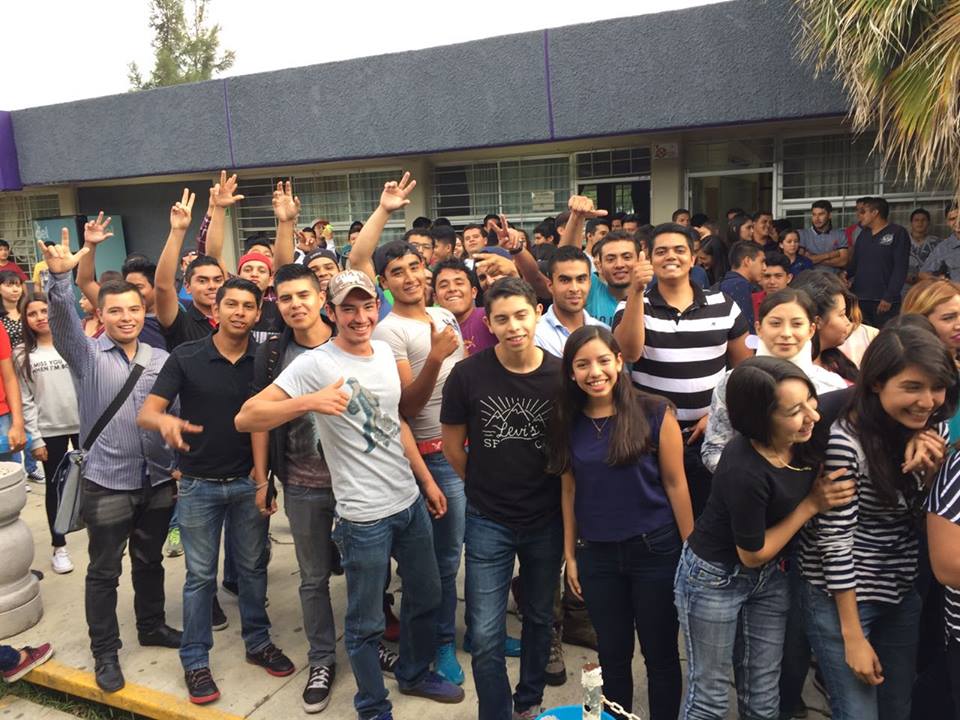 ACTIVIDADES:
CONFERENCIA MOTIVACIONAL
ENTREVISTA A EGRESADOS
ENTREGA DE RECONOCIMIENTOS
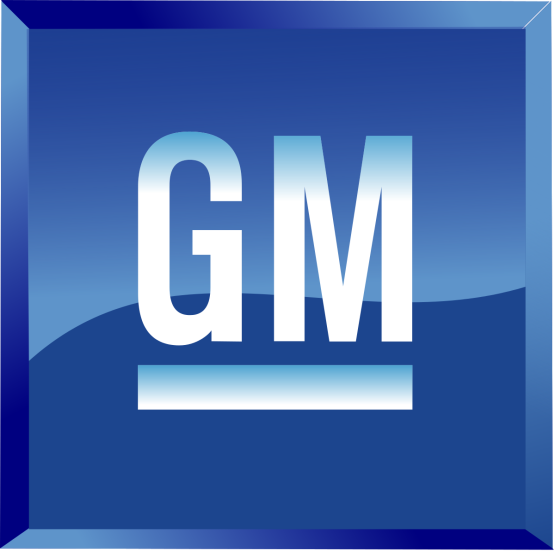 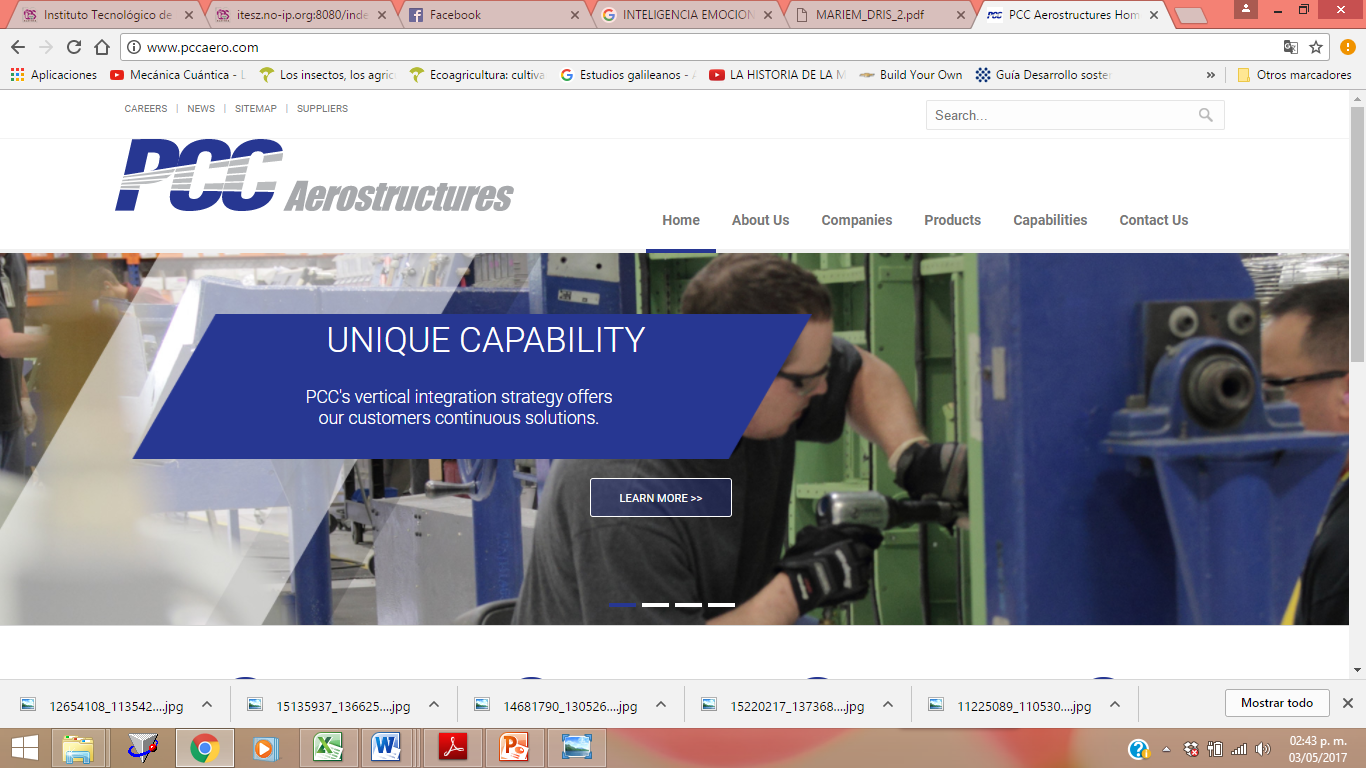 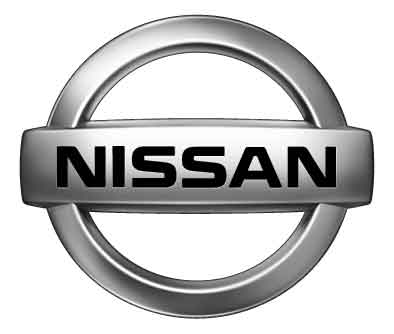 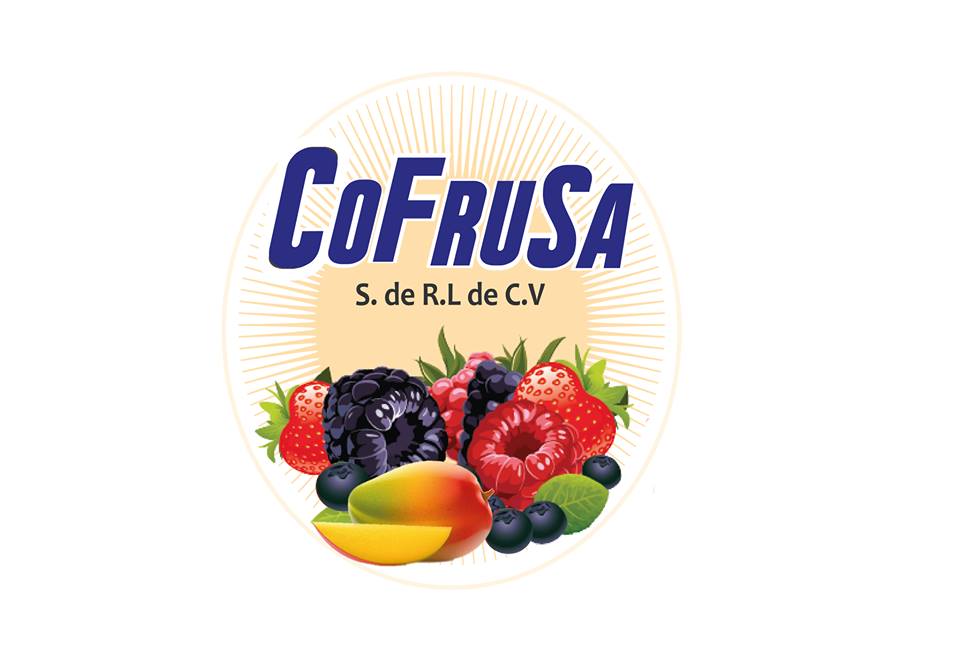 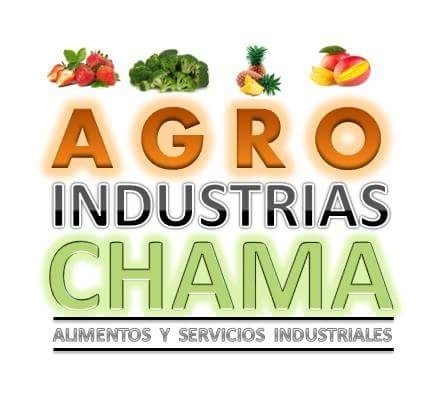 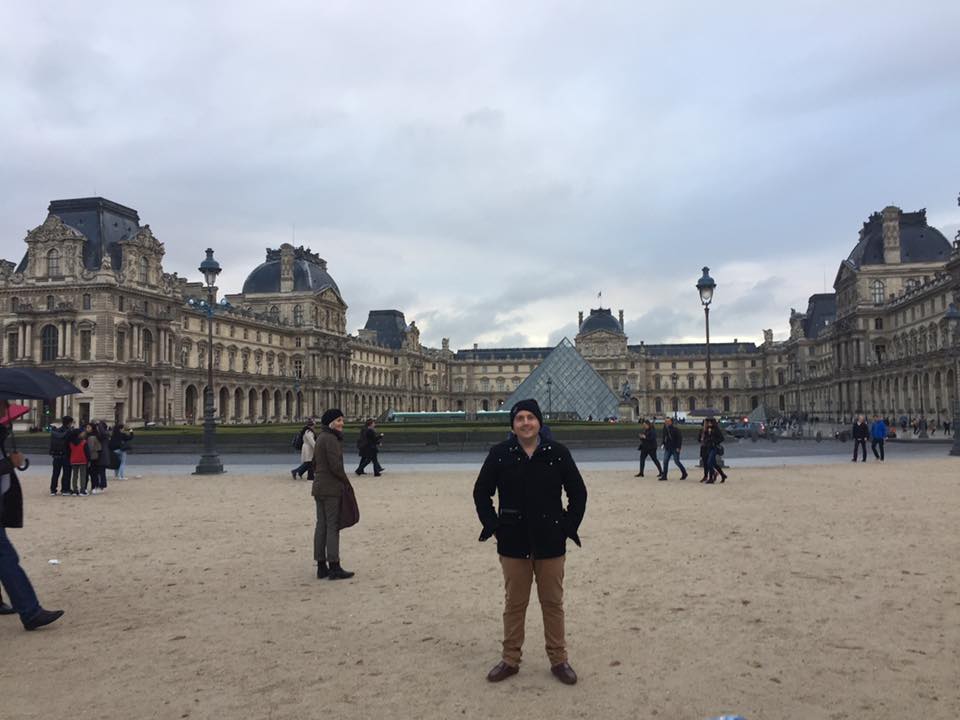 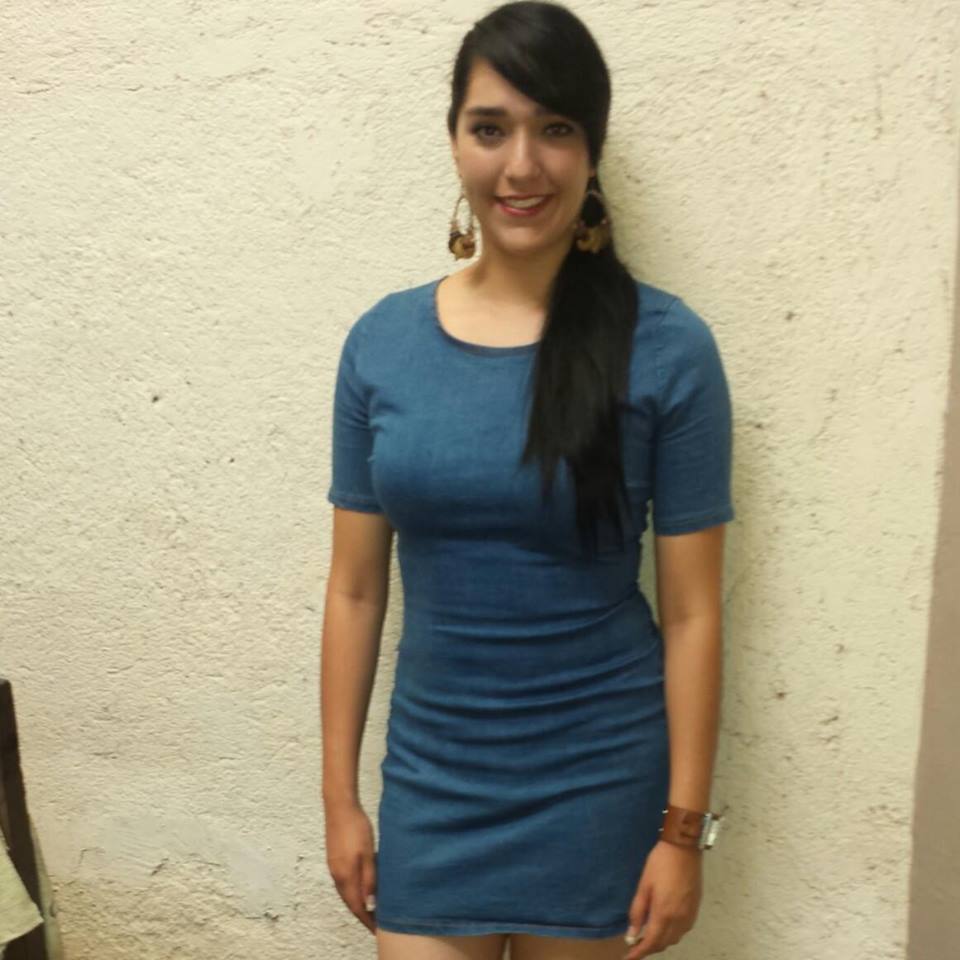 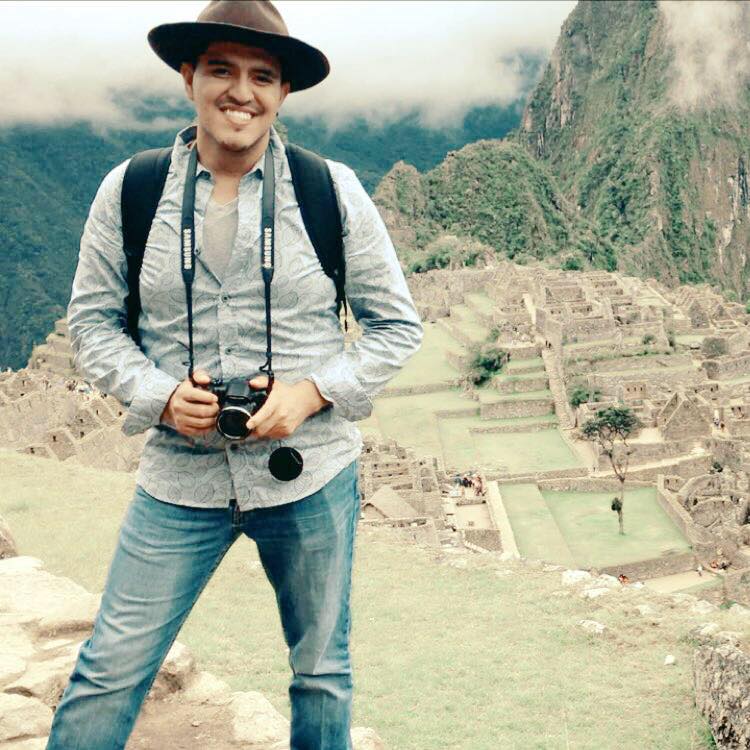 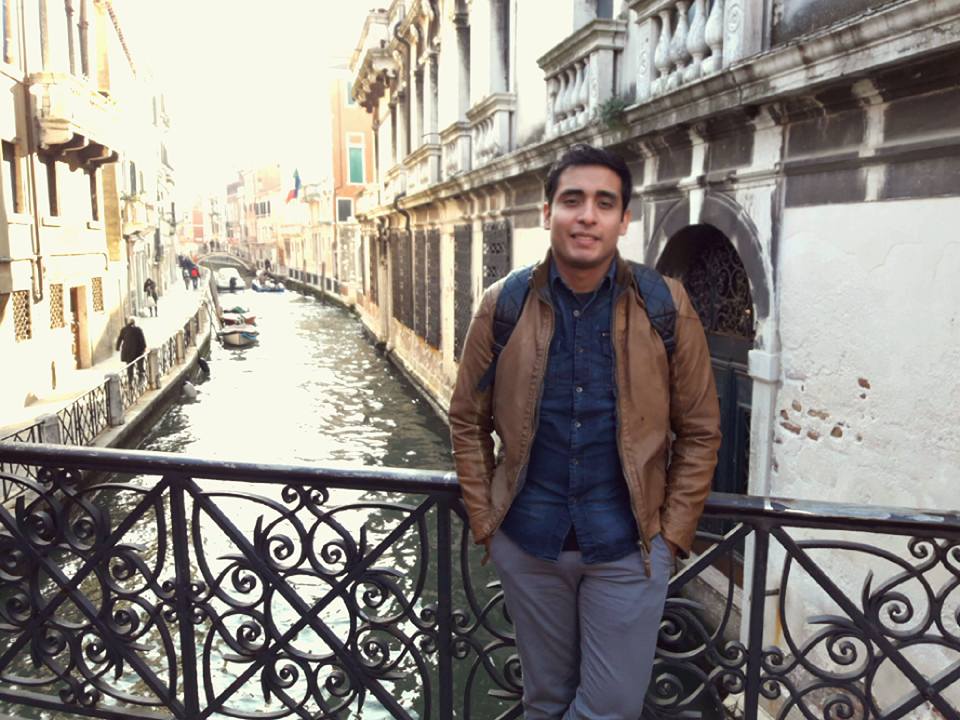 GRACIAS POR SU ATENCIÓN!